Глагол
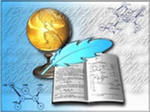 Презентация по русскому языку для 5 класса.


Составила Павлушина Ярослава Петровна, учитель русского языка и литературы
Глагол – самостоятельная часть речиобозначает действие
Что делать?
Что сделать?
Постоянные морфологические признаки
вид
спряжение
переходность
возвратность
Вид глагола
Совершенный
Что сделать?
 несовершенный
Что делать?
Спряжение глагола
1 спряжение

2 спряжение
Переходный глагол
глагол + сущ. в Вин. П.
 без предлога

Н., читать книгу
Спряжение глаголов
Спряжение глаголов - это изменение глаголов по лицам и числам: я делаю - они делают. 
В зависимости от окончаний глаголы можно отнести к I и II спряжению. 
Спряжение глаголов надо знать, чтобы правильно писать безударные окончания с Е или И, 
               
                 например: пишет,     но     видит.
Глаголы    1  спряжения
Оканчиваются на
      -ать, -еть,  -оть- уть, -ять, -ти 
                      +
     брить, стелить, зиждиться
Глаголы 2 спряжения
Оканчиваются на –ить
+
 гнать    держать    смотреть    видеть  слышать
 дышать   обидеть  ненавидеть  зависеть  терпеть    вертеть
Глаголы 2 спряжения
Ко второму же спряженью
 Отнесём мы без сомненья
 Все глаголы, что на "-ить",
 Кроме слов "стелить" и "брить".
 А ещё: "смотреть", "обидеть",
 "Слышать", "видеть", "ненавидеть",
 "Гнать", "дышать", "держать", "терпеть"
 И "зависеть" и "вертеть".
Возможные окончания глаголовI спряжения
я	      1 лицо ед. число	-у, -ю	-
ты	2 лицо ед. число	-ешь	
он, она, оно	3 лицо ед. число	-ет	
мы	1 лицо мн. число	-ем	
вы	2 лицо мн. число	-ете	
они	3 лицо мн. число	-ут, -ют
Возможные окончания глаголов 2 спряжения
я	      1 лицо ед. число	-у, -ю	-
ты	2 лицо ед. число	-ишь	
он, она, оно	3 лицо ед. число	-ит	
мы	1 лицо мн. число	-им	
вы	2 лицо мн. число	-ите	
они	3 лицо мн. число	-ат, -ят
Возвратные глаголы
Суффикс       -СЯ  -, -СЬ-

Н., рассмеялись, умывался